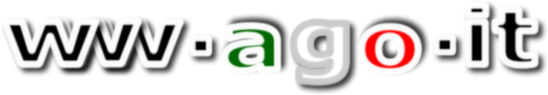 Il Test dei Punti Attivi
di
Stefano Marcelli
medico, autore e ricercatore IndipendenteDarfo Boario Terme – Brescia – Italia
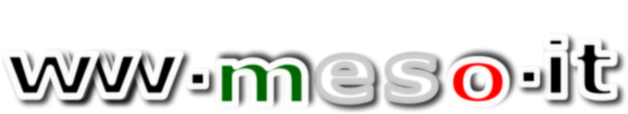 22 dicembre 2014Gentile Dr. Stefano Marcelli,abbiamo notato che il suo articolo "Gross Anatomy and Acupuncture: a Comparative Approach to Reappraise the Meridian System" è molto interessante. Noi la consideriamo un pioniere nella ricerca in questo campo.Cordiali Saluti,Kwang-Sup Soh, PhD, Direttore Editoriale del Journal of Acupuncture and Meridian Studies.
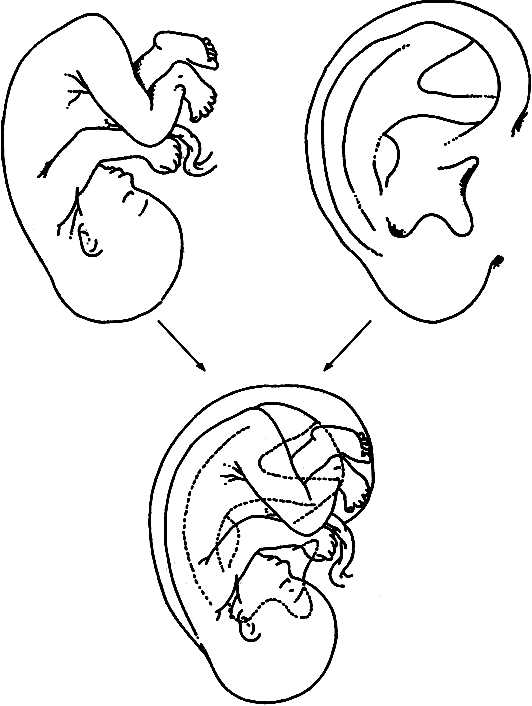 definizione
definizione
Il Test dei Punti Attivi è un test clinico, manuale e strumentale per valutare la potenzialità terapeutica della stimolazione cutanea. È un metodo rapido per sapere se le aree o i punti della pelle che abbiamo scelto per trattare un dato sintomo SONO REALMENTE EFFETTIVE o no.
Il Test dei Punti Attivi (APT), è stato concepito e messo a punto da Stefano Marcelli negli anni ‘90 [1] e pubblicato in due edizioni, nel 1995 [2] e 2010 [3]. Nell’ottobre 2014 è uscita la versione inglese The Active Points Test per la casa editrice Singing Dragon di Londra [4]. Marco Romoli [5][6] ha adottato il nome Needle Contact Test (NCT) ovvero Test di Contatto con l’Ago per indicare la variante con l’ago d’agopuntura.
storia
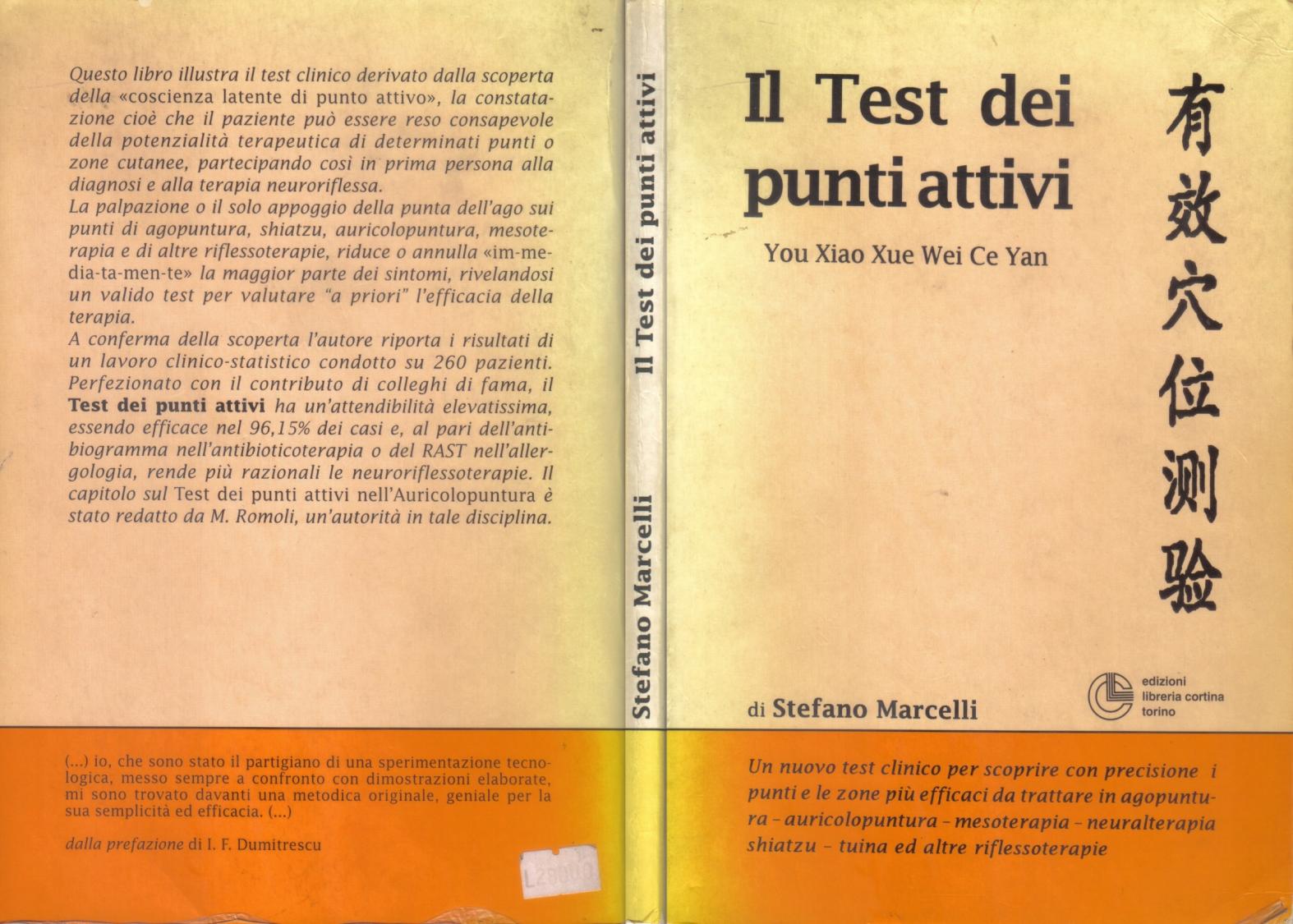 1995
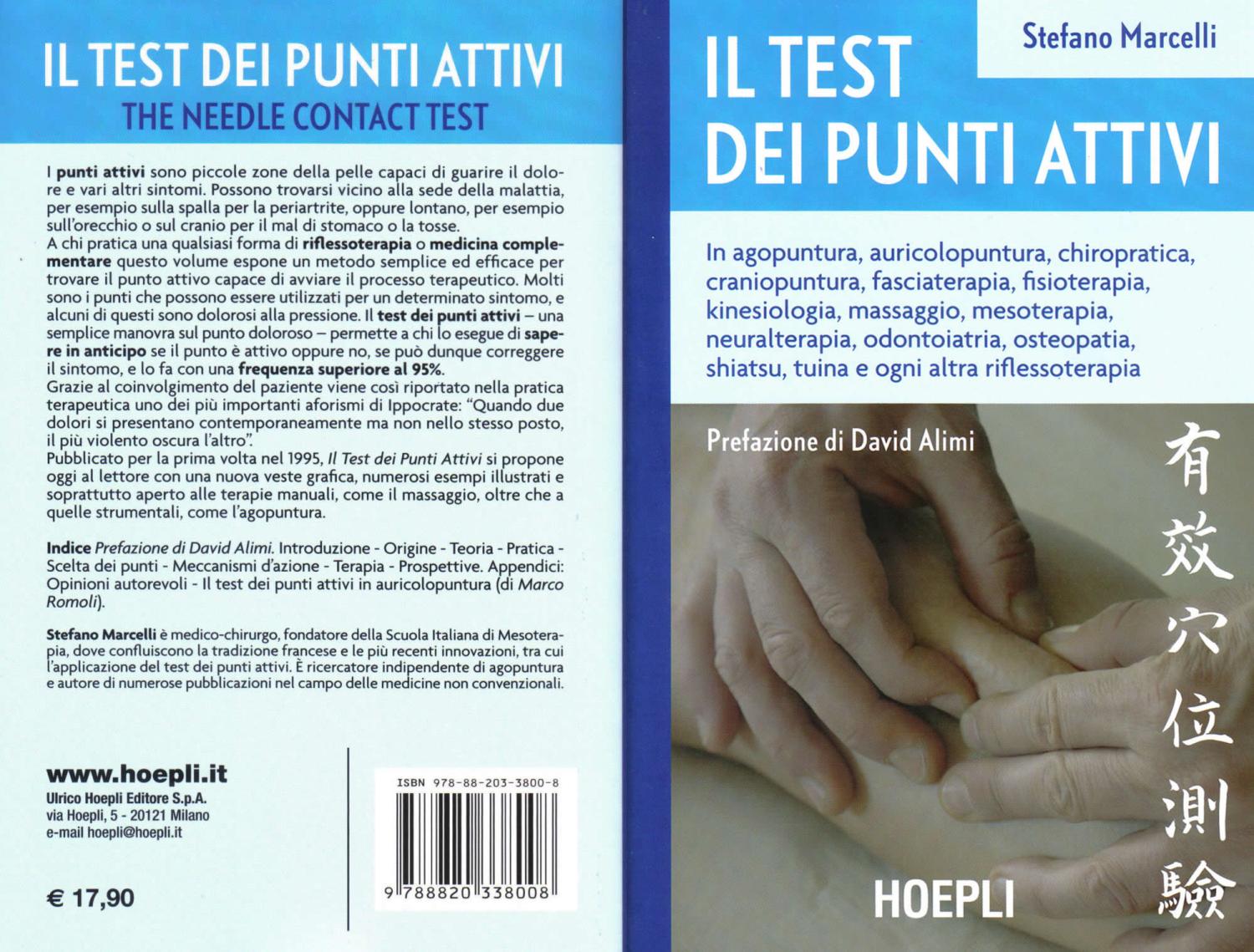 2010
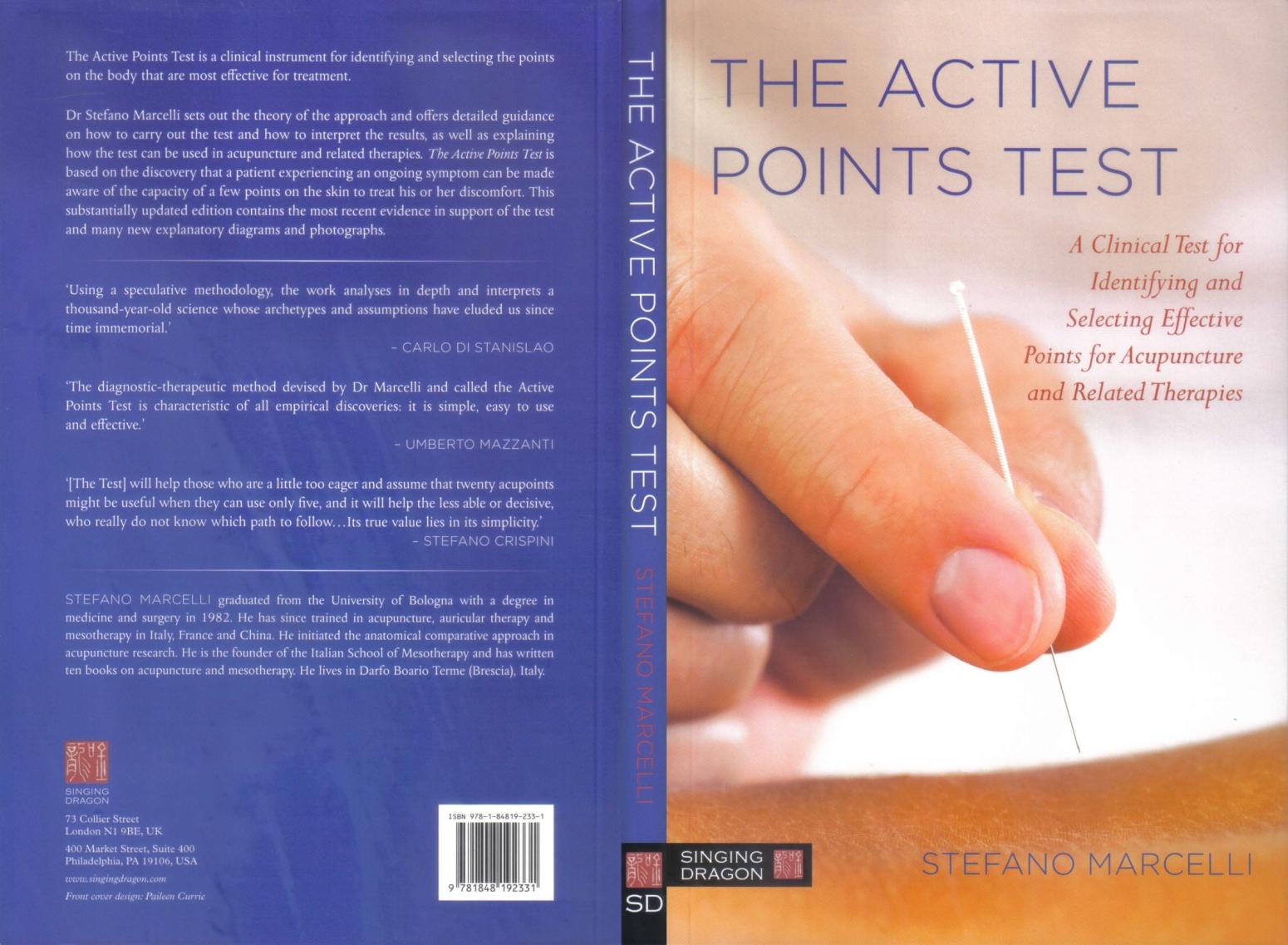 2015
storia
Nel 1986 l’autore cominciò a domandarsi perché terapie così differenti l’una dall’altra potessero avere la stessa efficacia nel combattere il dolore:	Agopuntura, Auricolopuntura, Mesoterapia, 	Neuralterapia, Terapia Laser Infrarosso,	Infiltrazioni di Ossigeno Ozono, di Steroidi, 	ogni tipo di Massaggio e Manipolazione e 	chissà quante altre terapie...Il solo elemento che queste terapie hanno in comune è LA CUTE, dato che tutte l’attraversano o semplicemente la toccano.
TIAOKOU ST-38
“Punto speciale per i problemi acuti della spalla: l’ago viene inserito in direzione di Chengshan (BL-57): viene effettuata una forte manipolazione e al paziente è richiesto di muovere la spalla durante il trattamento.”
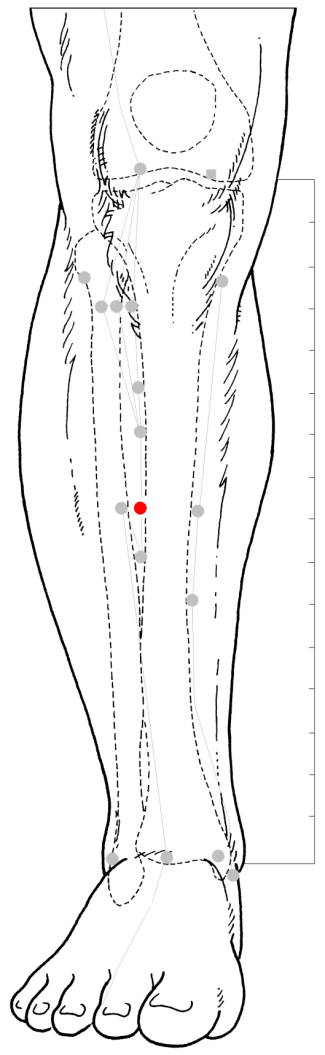 Applicò quel metodo a ogni paziente che si presentava con dolore della spalla, con risultati incostanti: dal “miracolo” al nessun effetto. Perciò meditò:“Perché?”
PIÙ TARDI SCOPRÌ CHE SOLTANTO I DOLORI DI SPALLA DI PAZIENTI CHE SOFFRIVANO O AVEVANO SOFFERTO DI STOMACO O DISTURBI DIGESTIVI VENIVANO GUARITI DALLA PUNTURA DI TIAOKOU,NON DA ALTRI. La stessa “forte manipolazione” è suggerita anche per altri punti: ad esempio CV-24 Chengjian nel trattamento deltorcicollo acuto. Queste manovre mi ricordavano qualcosa…
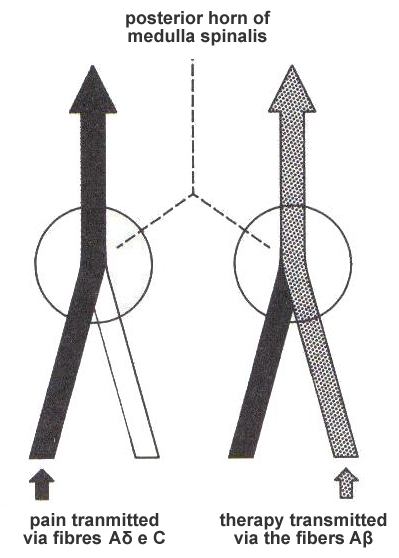 L’autore ricordava inoltre che la stessa affermazione era stata scritta in forma più semplice, clinica, nel più famoso libro del Padre della Medicina Moderna.
Infatti, il 46o (II) Aforisma di Ippocrate [10] recita:
“quando due dolori si presentano assieme, ma non nella stessa parte del corpo, il più violento oscura l’altro.”
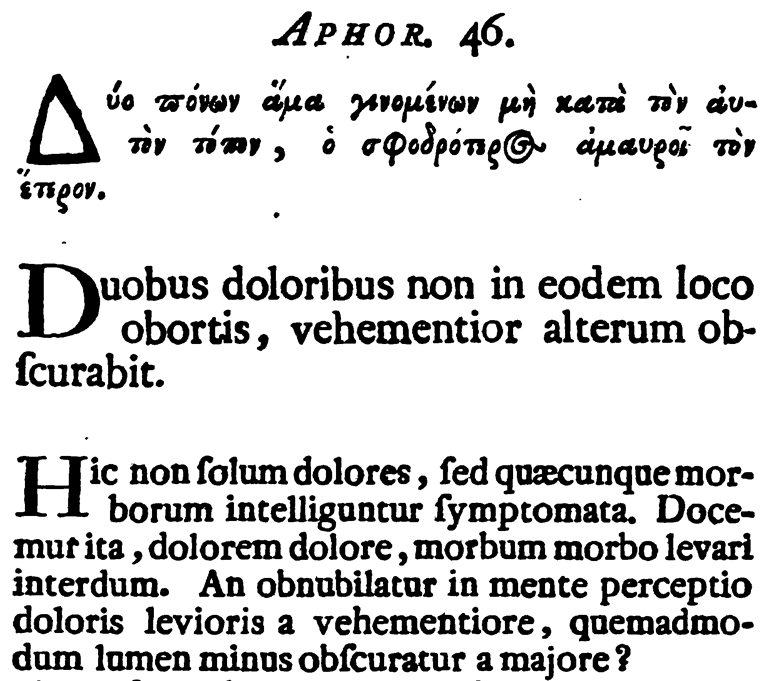 [11] [12]
Infine, piena com’era la sua mente di continuo studente di esami di laboratorio, di test cutanei per le allergie, test psicologici, test dei riflessi tendinei, disse a se stesso:
Perché non testare i cosiddetti “punti attivi” PRIMA
di inserire gli aghi?”
applicazione
applicazione
indicazioni
indicazioni
La principale indicazione del Test dei Punti Attivi è il DOLORE CONTINUO E IN ATTO.
I professionisti esperti possono testare anche altri sintomi diversi dal dolore. (Tabella 2).
Il Test dei Punti Attivi è un esame diagnostico:non appartiene esclusivamente a una speciale disciplina, ma può essere usato con vantaggio in tutte le terapie manuali e di puntura (Tavola 3).
4 passi
procedura in 4 passi
ll Test dei Punti Attivi si svolge in una precisa sequenza di passi:	1. Classificazione del sintomo	2. Spiegazione e istruzioni al paziente	3. Ricerca dei punti dolorosi	4. Applicazione del test
Passo 1Classificazione del sintomoDato che possiamo testare soltanto un dolore o altro sintomo continuo e in atto, fondamentalmente abbiamo bisogno di sapere se esso è spontaneo (il paziente non ha bisogno di evocarlo) o provocato damovimento, posizione o palpazione. Questo perché se il dolore o altro sintomo è di tipo provocato dobbiamo chiedere al paziente di di evocarlo, per esempio ruotando la testa, allungando un braccio o altro movimento, mentre noi stiamo eseguendo il test.
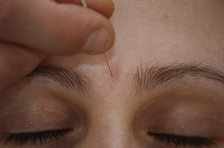 dolore (o altro sintomo) SPONTANEO
(appare senza far nulla)
Test del Contatto con l’Ago
Needle Contact Test
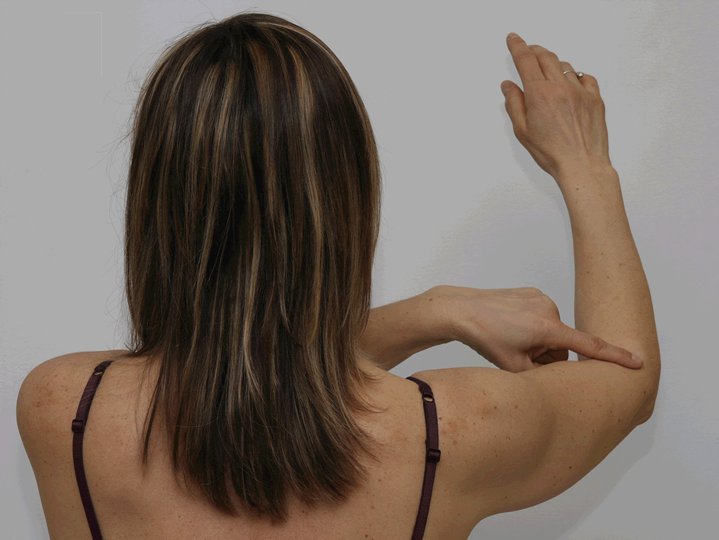 dolore PROVOCATO cinetico 
(alzando, allungando il braccio)
Il paziente deve eseguire il movimento che produce il sintomo prima e durante il test
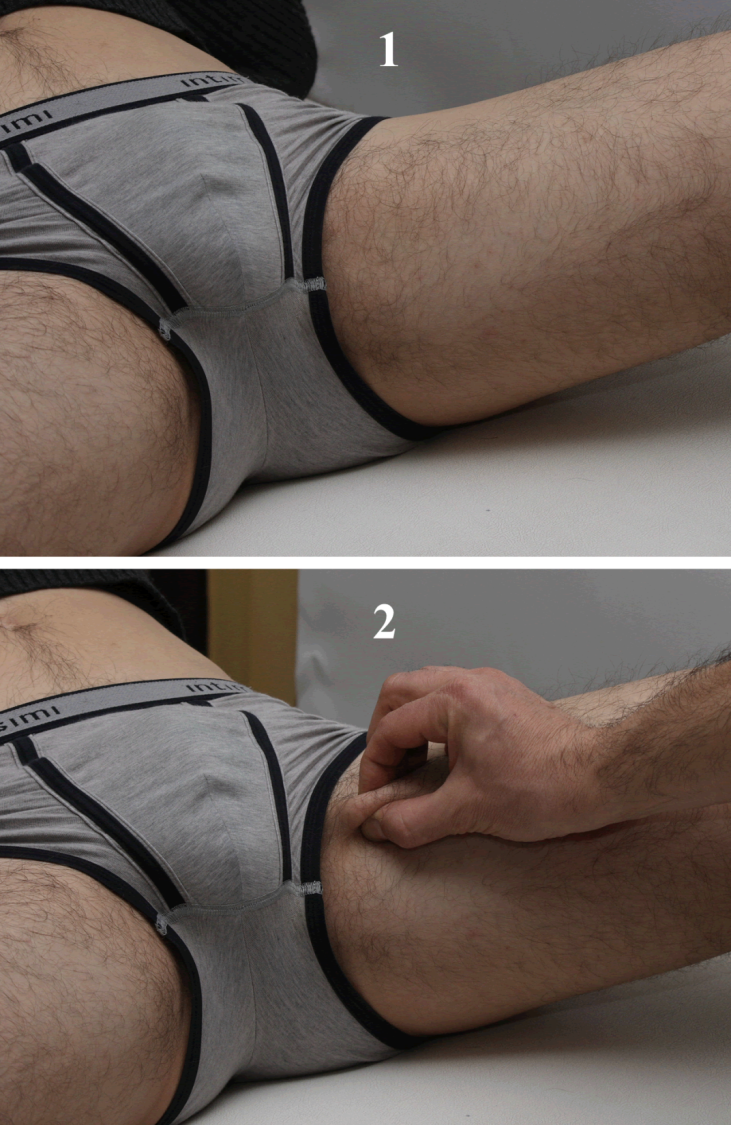 Dolore PROVOCATO posizionale
(adducendo le cosce)
Il paziente deve assumere la posizione che produce il sintomo prima e durante il test
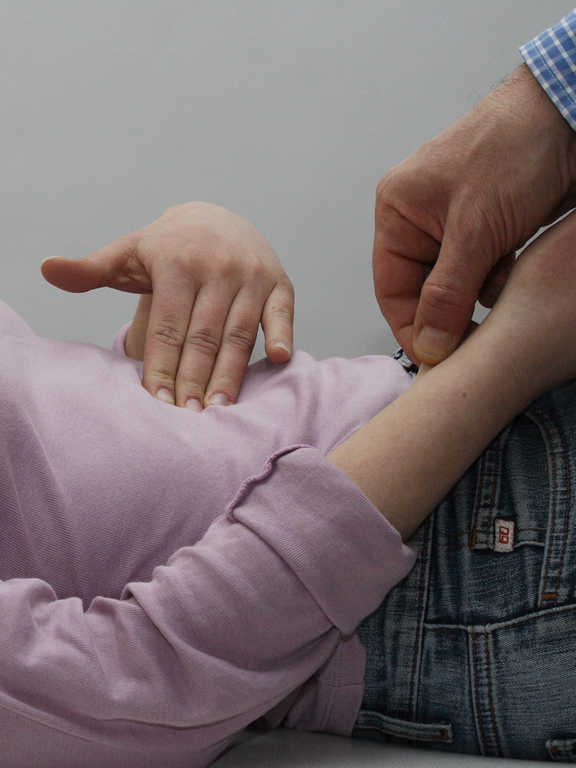 dolore PROVOCATO palpatorio
(palpando l’epigastrio)
PC-6 Neiguan
Il paziente deve eseguire la palpazione che produce il sintomo prima e durante il test
Passo 2Spiegazioni e istruzioni al pazienteÈ davvero importante che i pazienti capiscano esattamente cos’è il test! L’operatore che lo metterà in atto chiederà, per esempio:“Cara Maria, ora le farò un test. La sua collaborazione è molto importante, perché questo ci farà sapere in anticipo come lei risponderà alla terapia. Dove le dà fastidio in questo momento. La paziente risponderà: “Mi fa male qua (toccandosi un punto o un’area del gomito) quando alzo il braccio per pettinarmi i capelli”. E l’operatore chiudereà così: “Benissimo, ora io pizzicherò alcuni punti della sua pelle e lei mi dirà quando trovo un punto che è più doloroso degli altri. Mi faccia sapere se le faccio troppo male.”
E dopo aver trovato il punto più doloroso (o più punti) continuerà…“Ora, mentre io pizzico il punto tra le mie dita (o “Io toccherò leggermente la pelle con la punta di un ago”), mi dica se il dolore che io le profoco fa diminuire o sparire il dolore della sua spalla. Le dovrebbe dirmi anche se non cambia o va peggio. Proverò un punto alla volta (dei punti dolorosi trovati), e tra tutti quelli che migliorano il suo sintomo, lei deve dirmi qual è il più efficace”.
Passo 3Cercare i punti più dolorosiA causa dell’enorme quantità di libri sui punti dati per scontato come “attivi” (pur con scarsezza o assenza di prove),  per poter attuare al meglio il Test dei Punti Attivi l’autore ha un stabilito un criterio razionale per testarli e sceglierli meglio, criterio inteso a soddisfare i professionisti di ogni metodo terapeutico.
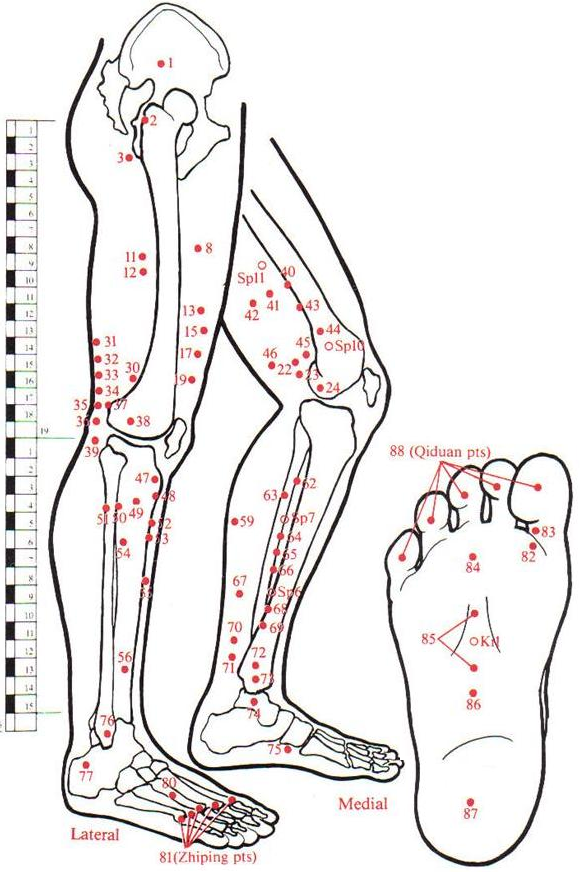 Oltre 1000 punti classificati, ordinari (670) ed extra (387), di cui almeno 50 sono di uso corrente [13]. Approssimativamente 50 vie strade dell’energia, Canali Ordinari, Straordinari, Extraordinary, Luo, Luo Secondari e minori. Almeno 10 punti dotati di attività terapeutica tradizionalmenteo“scientificamente” accettata per ogni malattia o sintomo.
1. punti locali – uno o due punti tra i più dolorosi trovati sulla cute nel sito del sintomo (per esempio la cute sopra l’epicondilo nel gomito del tennista). GENERALMENTE SONO QUELLI INDICATI DAL PAZIENTE!2. punti paravertebrali – i punti più dolorosi trovati sulle aree segmentali ai quali appartiene il sintomo (per esempio C5-T1 nel gomito del tennista).3. punti riflessi – i punti più dolorosi corrispondenti in una o più mappe riflessologiche specifiche (per esempio i puntigomito e colonna cervicale sull’orecchio, cranio, naso, etc.). 4. tutti gli altri piunti – es. quelli individuati secondo una diagnosi di MTC, ovviamente anche qui i più dolorosi.
I punti da testare sono i più dolorosi all’interno dell’area di esplorazione scelta. Essi saranno identificati attraverso un PINZAMENTO O PIZZICAMENTO METICOLOSO della cute, in accordo con il massaggio tecnico chiamato palper rouler o pincé roulé, che letteralmente significano “palpato rullato” and “pinzato rollato”, eseguito sollevando una piega cutanea tra pollice, indice e medio, prima di entrambe le mani per esplorare due linee vicine e parallele di punti. finita la ricerca a due mani, il punto o i punti più dolorosi sono testati con pollice e indice di una sola mano, quella dominante dell’operatore.
ATTENZIONE: punto doloroso
non significa punto attivo!
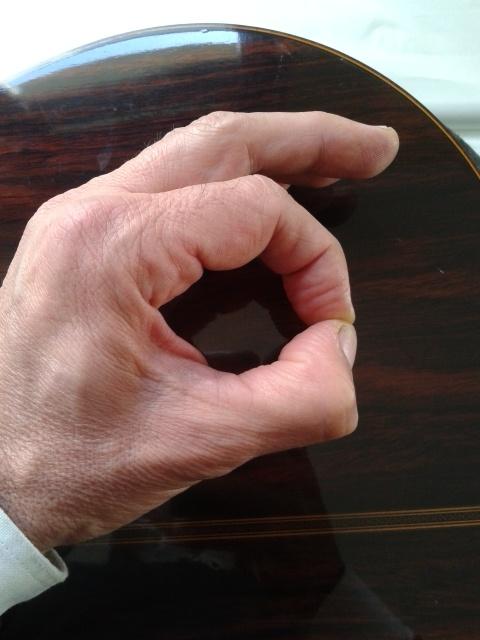 posizione “a pinza” della dita
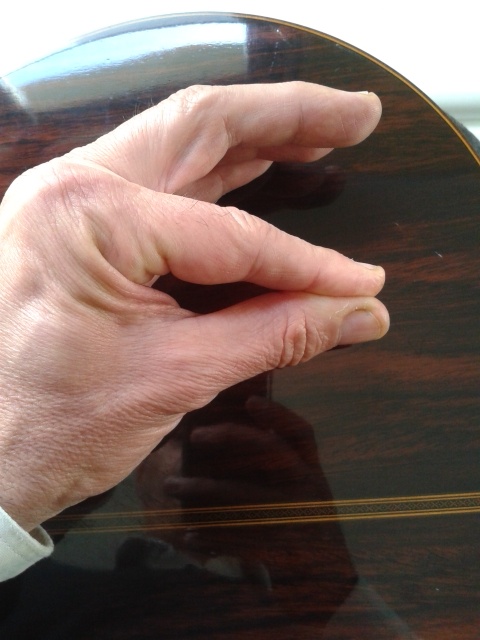 funzionale
non funzionale
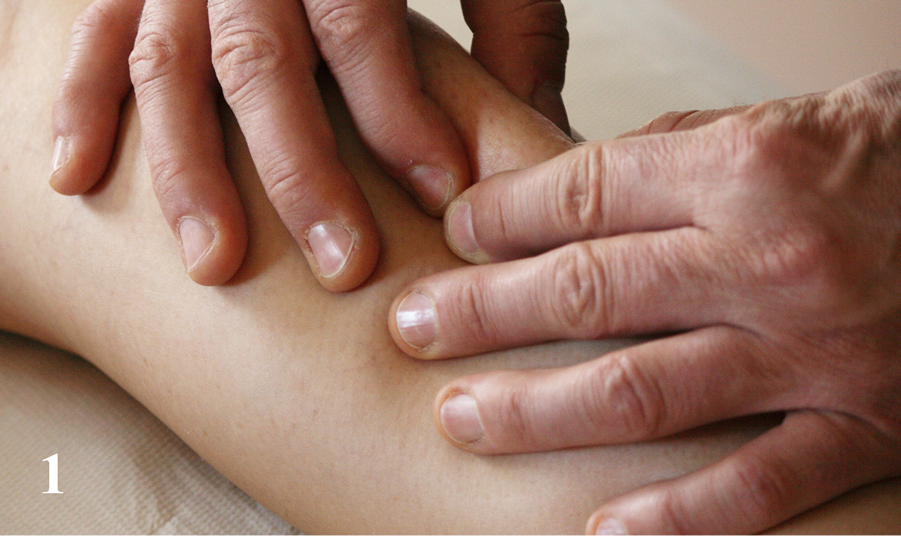 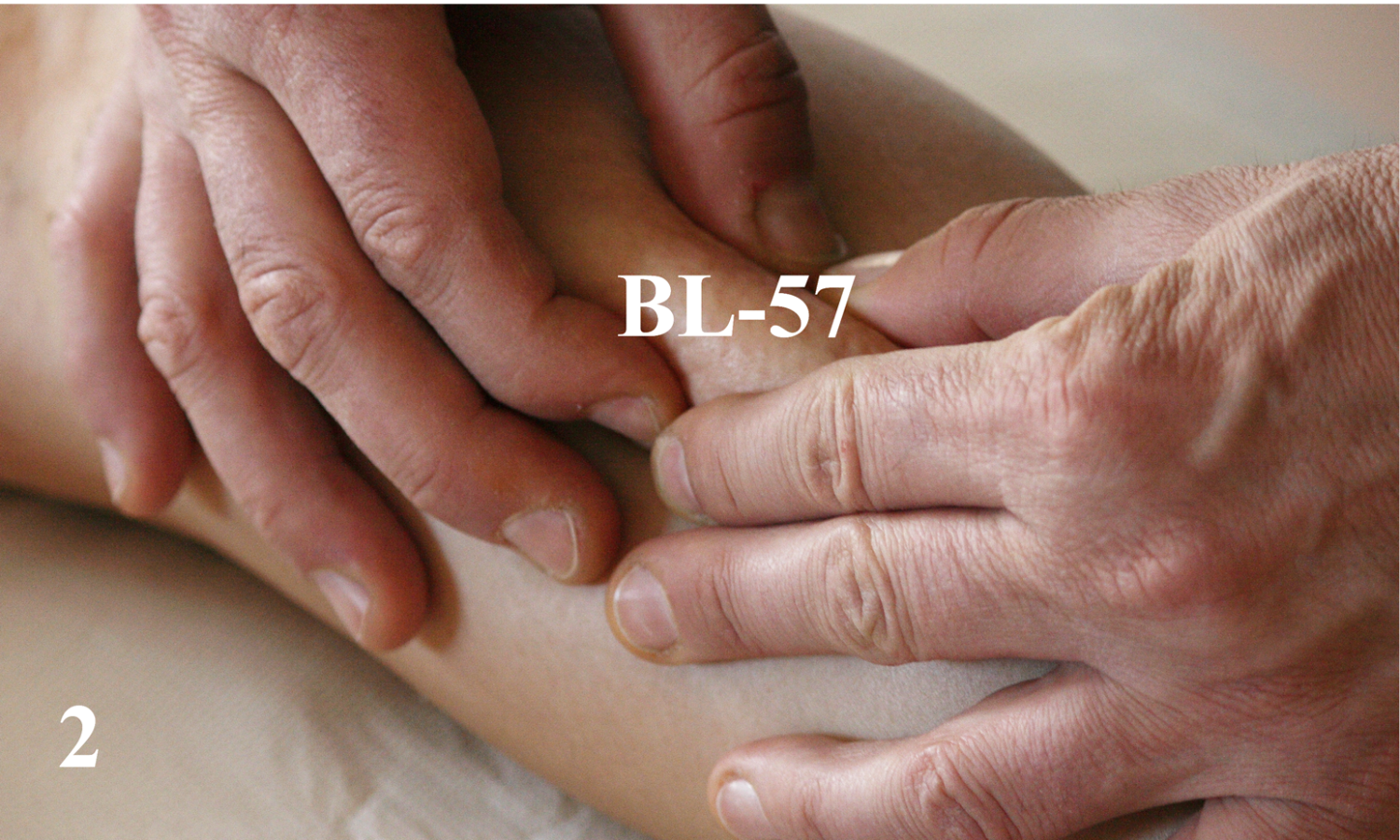 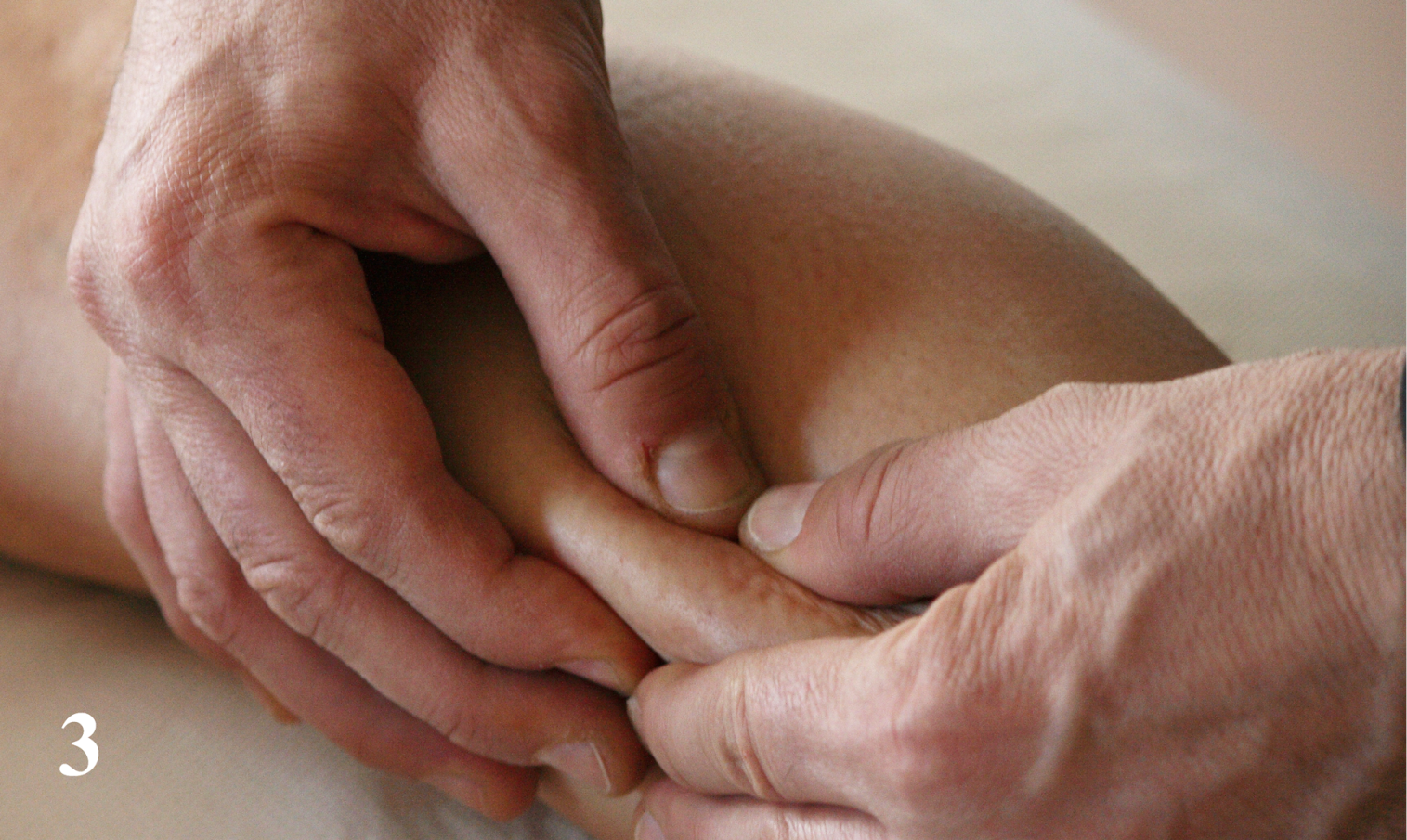 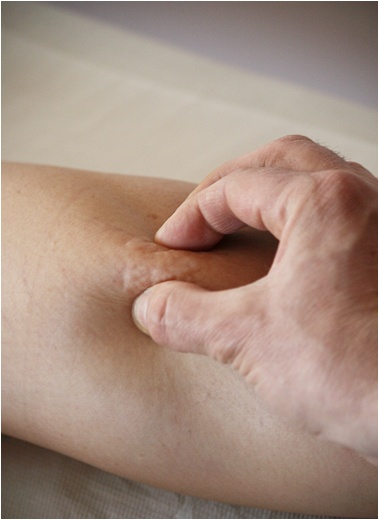 Il punto più doloroso è stato trovato!
Ora può essere testato.
Pizzicare la pelle è possibile ovunque sul corpo, eccetto cranio, orecchio, palma, pianta ed estremità delle dita, dove il Test dei Punti Attivi è applicabile solo per mezzo di strumenti, come l’ago o il palpatore cutaneo. È il caso dell’Auriculopuntura, ad esempio.L’operatore cercherà i punti più dolorosi con un classico palpeur d’acciaio o a molla, o semplicemente con la punta di una penna a sfera scarica di inchiostro, o sofisticatamente con un detector elettronico della resistenza cutanea dei punti. Le zone auricolari su cui cercare i punti saranno quelle topograficamente corrispondenti al problema locale e ai corrispondenti segmenti paravertebrali (esempio: gomito e colonna cervicale C4-T1).
Passo 4.1Applicazione del test sui PUNTI SOMATICI

















Da notare l’infiltrazione infiammatoria dei tessuti (vera cellulite dermica e sottocutanea) in corrispondenza del punto testato manualmente a sinistra.
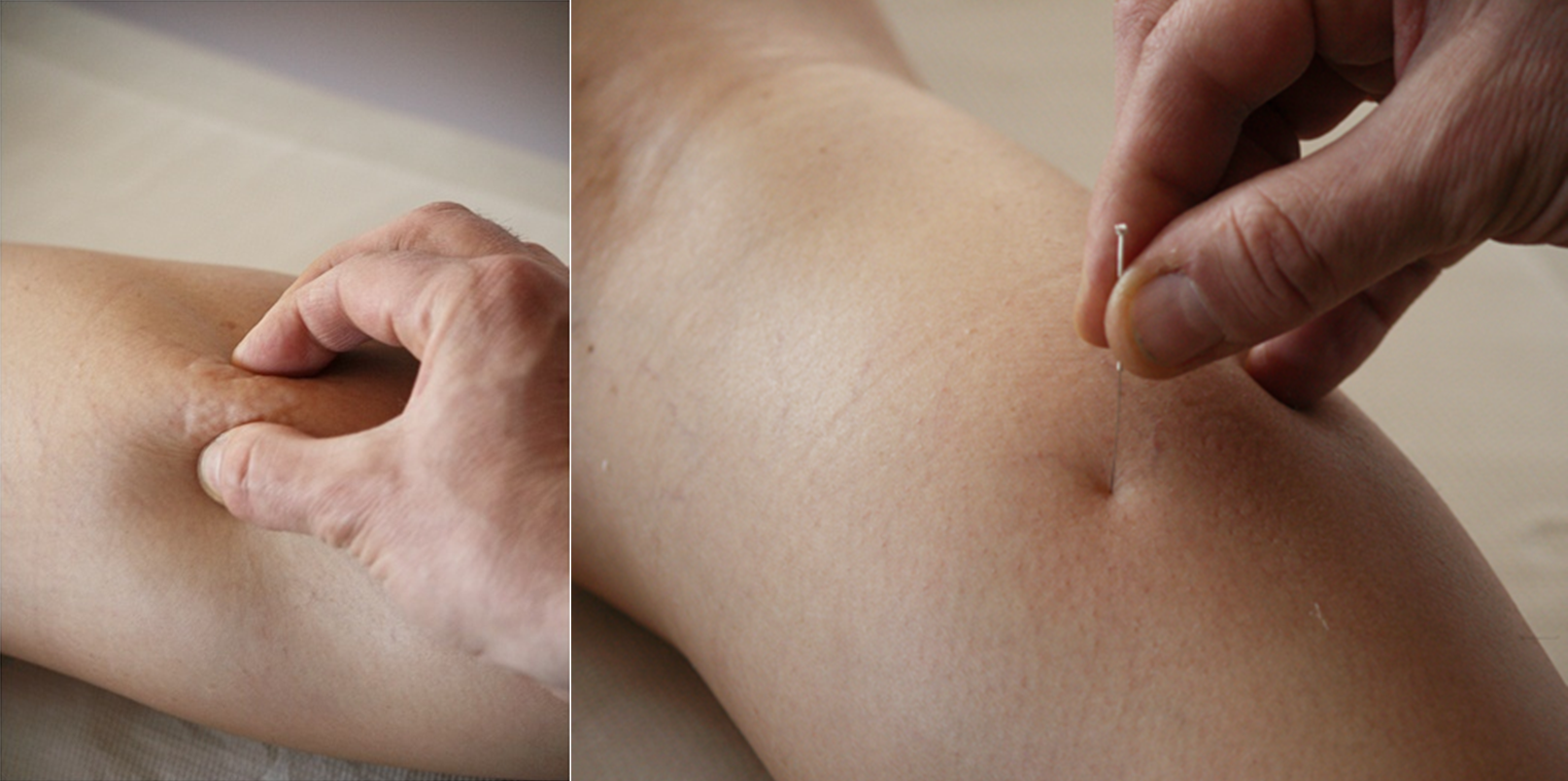 Test manuale
Test con l’ago
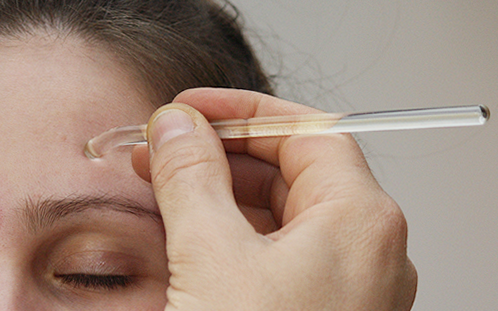 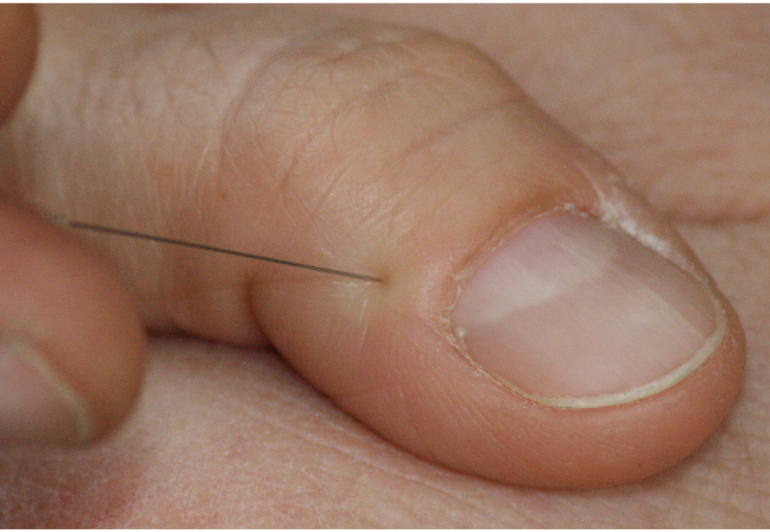 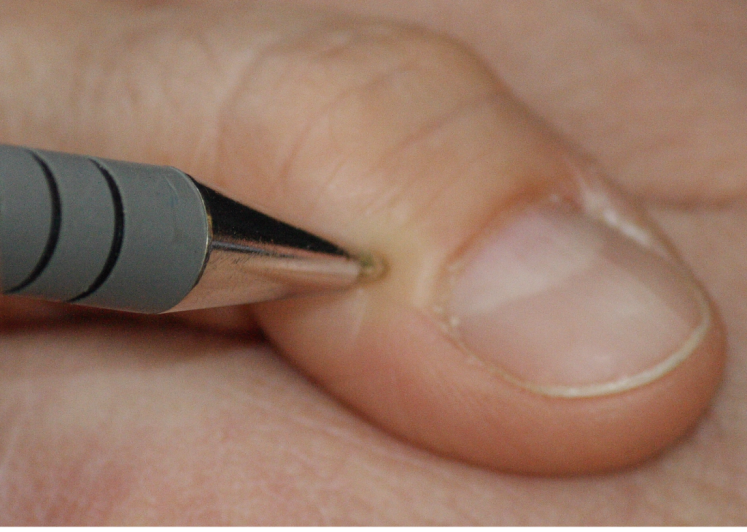 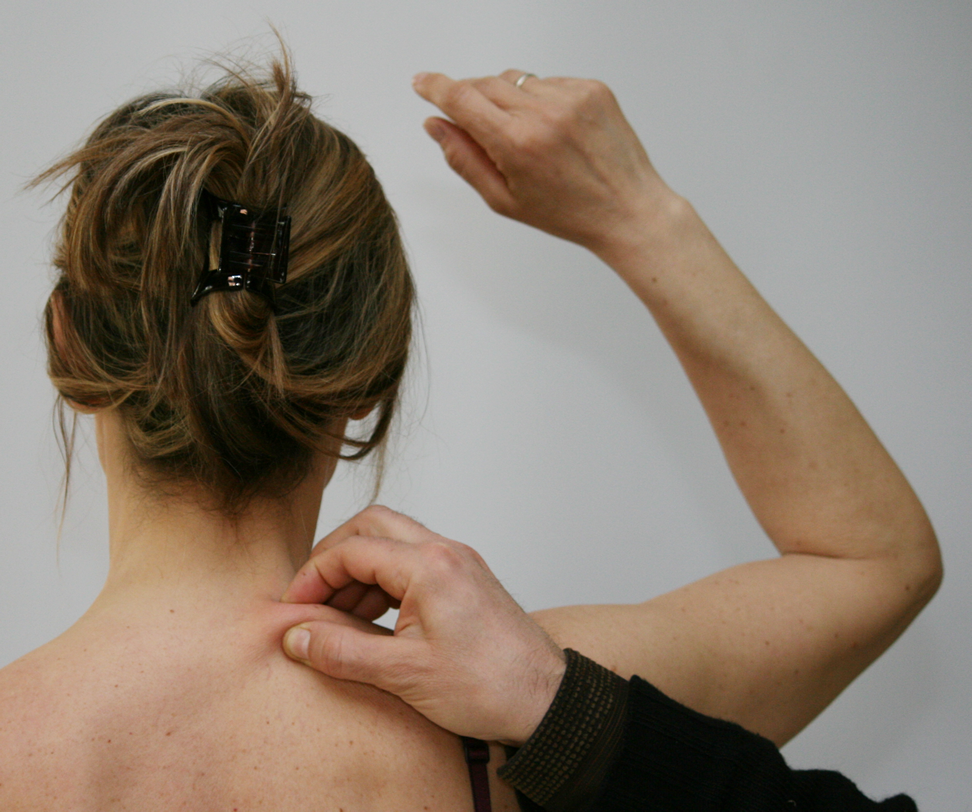 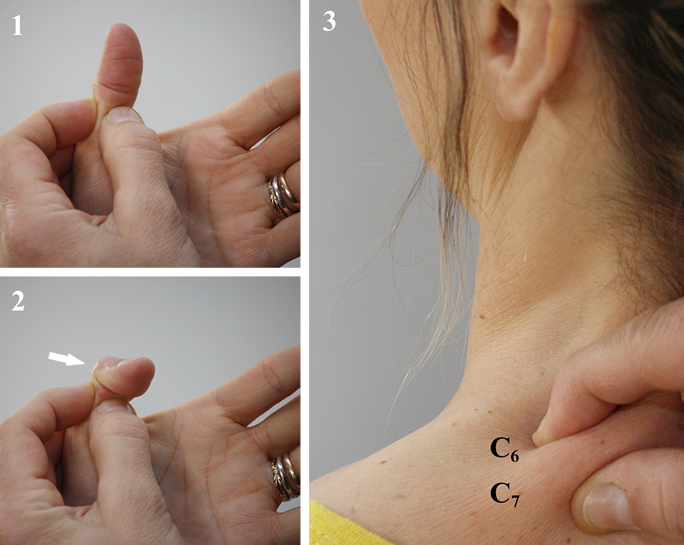 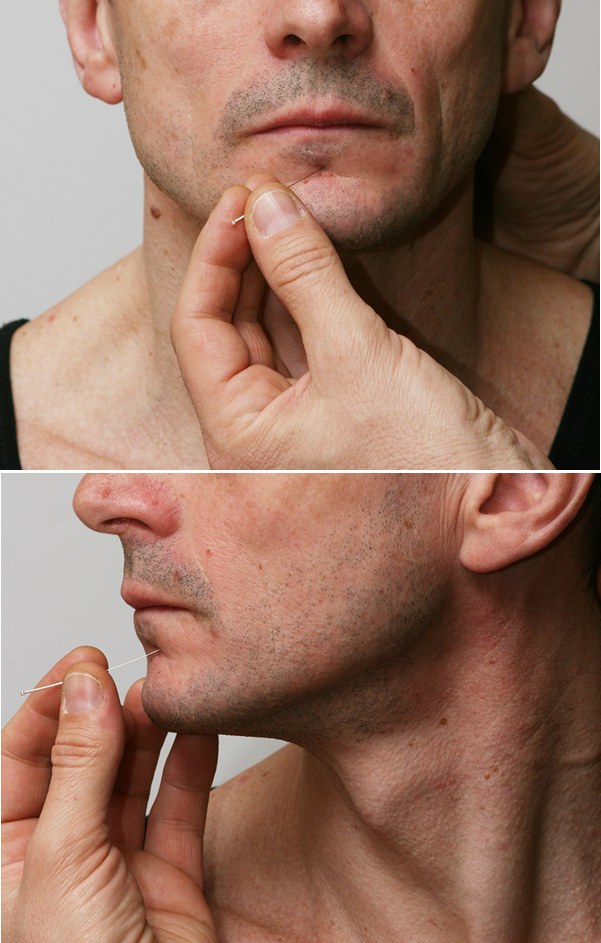 Test di Contatto con l’Ago sul punto 
CV-24 Chengjian nel torcicollo acuto
Passo 4.2Applicazione del test su PUNTI AURICOLARISe il Test dei Punti Attivi deve essere attuatocon un ago (Needle Contac t Test), la punta deve essere messo in contatto con la cute perpendicolarmente. Al paziente deve essere richiesto di riferire se la manovra produce dei cambiamenti nella sua percezione del sintomo. L’ago dovrebbe provocare la fomazione di una fossetta, risultante dall’equilibrio tra la pressione esercitata dall’ago sul punto e la resistenza elastica della cute. Se la manovra è eseguita correttamente, il paziente deve sperimentare solo una leggera puntura superficiale senza disagio. L’autore raccomanda sempre agli operatori di procedere con delicatezza, specialmente ai neofiti di questo metodo e su pazienti che hanno paura di aghi e iniezioni.
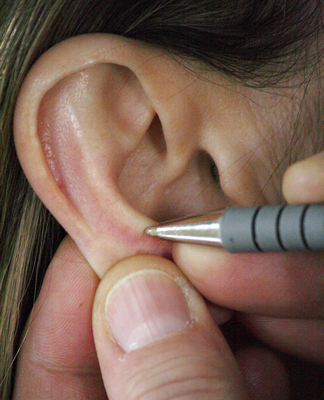 Il punto più doloroso è stato trovato!
Ora può essere testato.
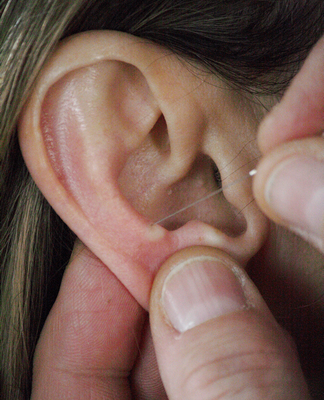 Needle Contact Test
Test del Contatto con l’Ago
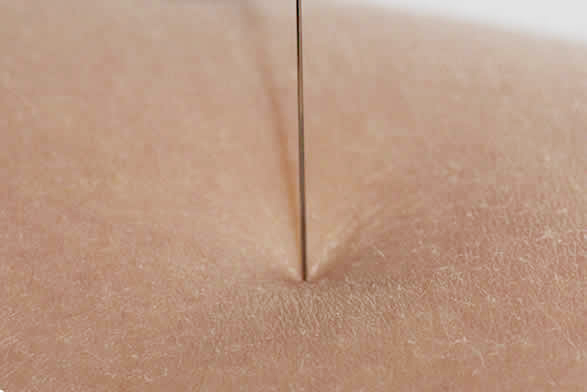 Il contatto dell’ago genera una fossetta
In accordo col 46° (II) Aforisma di Ippocrate, e la Teoria del Cancello sul Controllo del Dolore di Melzack e Wall, il secondo dolore, più potente, più violento ed efficace nell’attenuare la percezione del primo dolore, raggiunge il cervello IMMEDIATAMENTE, inondando la coscienza con il ricordo ancestrale di intrusione predatoria del corpo, forte pericolo per la salute, e perfino morte.
In base ai risultati, i punti che migliorano il sintomo sono stati chiamati POSITIVI + e quelli che lo eliminano FORTEMENTE POSITIVI (++).
evidenza clinica
evidenza
clinica
La cute di pazienti con sintomo continuo e in atto, è stata sottoposta a palpazione manuale o contattodella punta di un ago sui punti d’agopuntura tradizionale e/o auricolari, rendendo i pazienti consapevoli della capacità terapeutica delle stimolazioni cutanee superficiali, ottenendo in 2-5 secondi un immediato miglioramento (punti positivi +), neutralizzazione (punti fortemente positivi +) o peggioramento (punti negative -) del sintomo.Lo studio è stato condotto su 260 pazienti, di cui 156 femmine F (60%) e 104 maschi M (40%), con età media di circa 42 anni [3][4][5].
Sintomi continui e in atto al momento della consultazione furono suddivisi per apparato:apparato locomotore, 144 casi, 55.38%apparato digestivo e masticatorio, 32 casi, 12.31%orecchio, naso, gola, app. respiratorio, 32 casi, 12.31%apparato cardiovascolare, 2 casi, 0.77%apparato neurosensoriale, 40 casi, 15.38%apparati vari, 10 casi, 3.85%
RisultatiIl Test dei Punti Attivi conferma la sua temporanea attività terapeutica(positivo + fortemente positiva ++) deipunti classici di agopuntura e punti auricolariin 250 casi su 260, uguale al 96.15% statisticamente significativo.
bibliografia
bibliografia essenziale
fine
Grazie per l’attenzione!
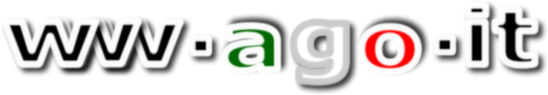 Viva l’Italia!
madrepatria del
metodo scientifico
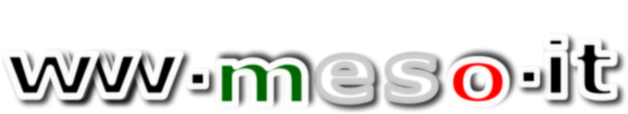